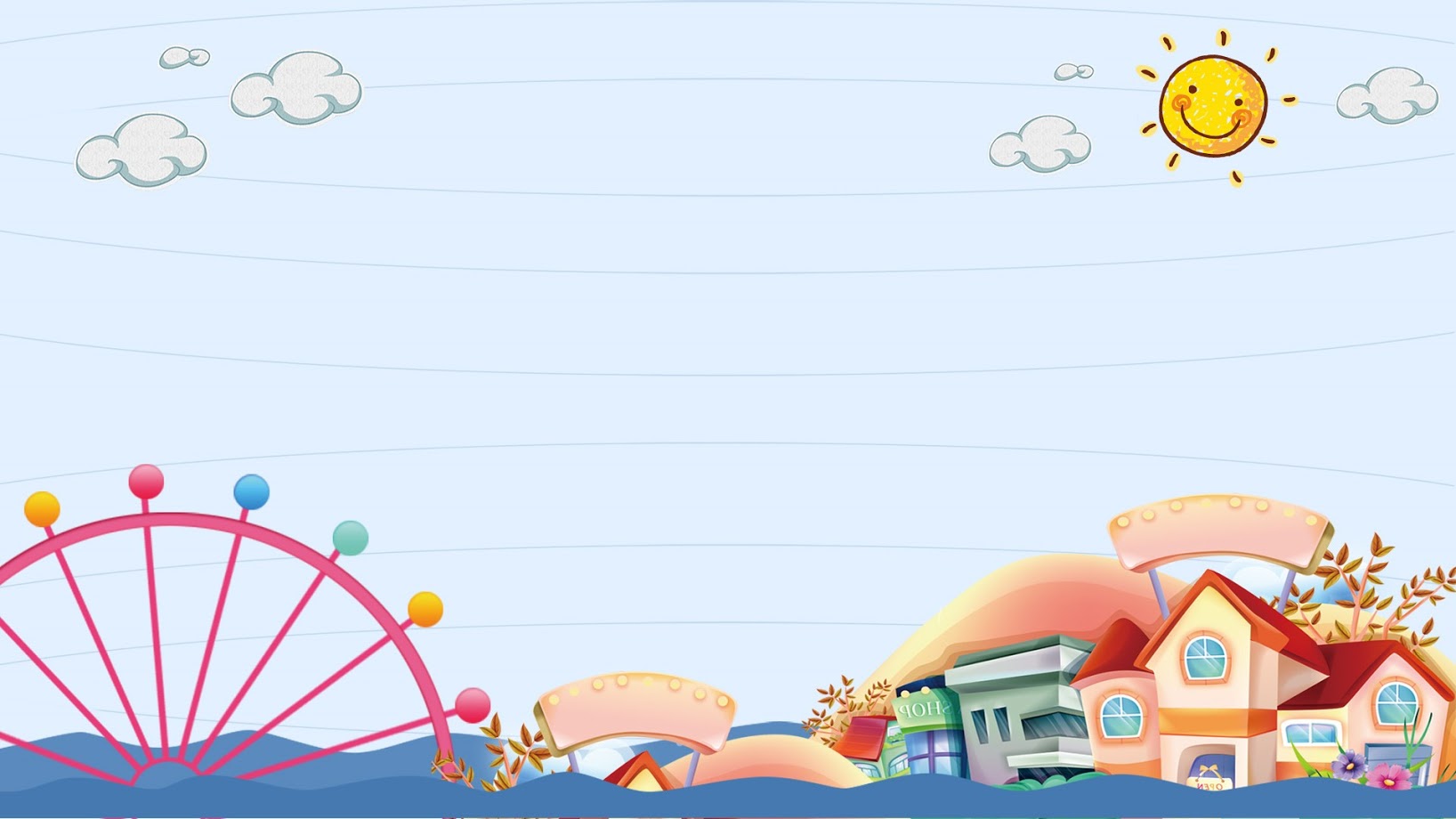 PHÒNG GIÁO DỤC VÀ ĐÀO TẠO QUẬN LONG BIÊN
TRƯỜNG MẦM NON NẮNG MAI
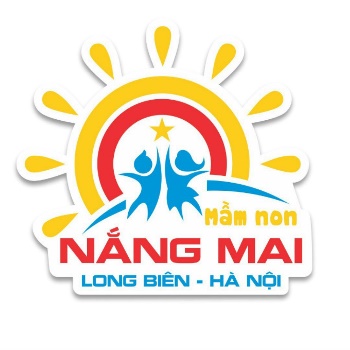 LĨNH VỰC: PHÁT TRIỂN NHẬN THỨC
ĐỀ TÀI: NHẬN BIẾT TẬP NÓI: Ô TÔ- XE MÁY
LỨA TUỔI: 24-36 THÁNG TUỔI
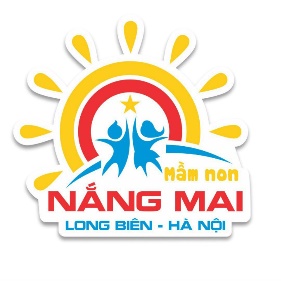 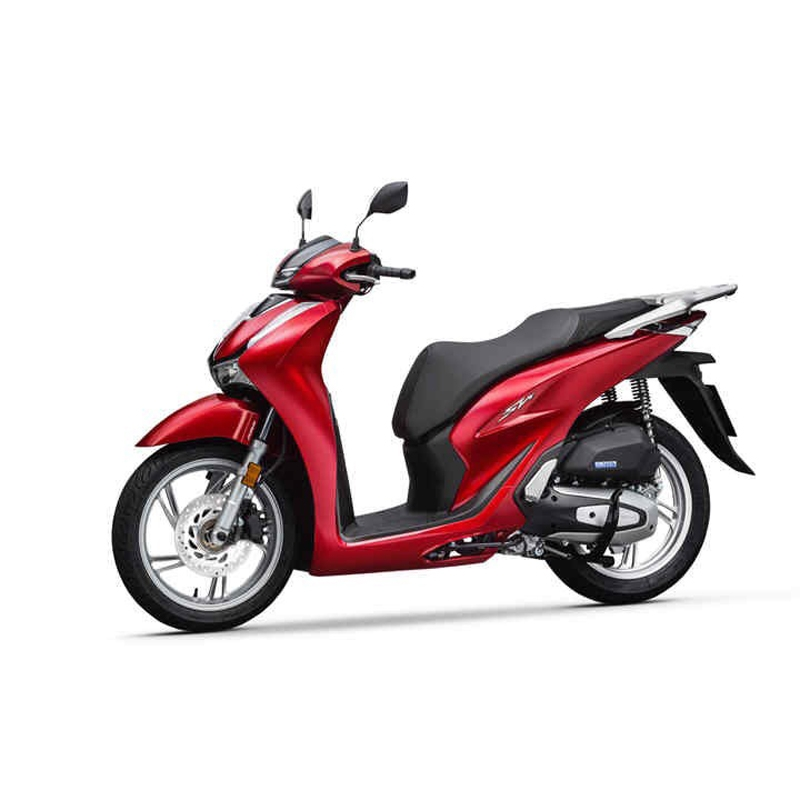 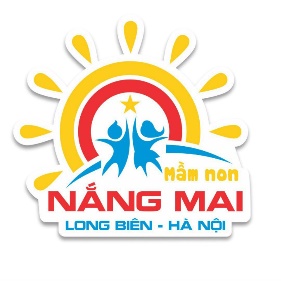 MỞ RỘNG: 
MỘT SỐ LOẠI PHƯƠNG TIỆN GIAO THÔNG
TRÒ CHƠI: AI NHANH HƠN
CÁCH CHƠI: TRẺ HÌN HÌNH ẢNH VÀ ĐOÁN TÊN PHƯƠNG TIỆN GIAO THÔNG BỊ BIẾN MẤT
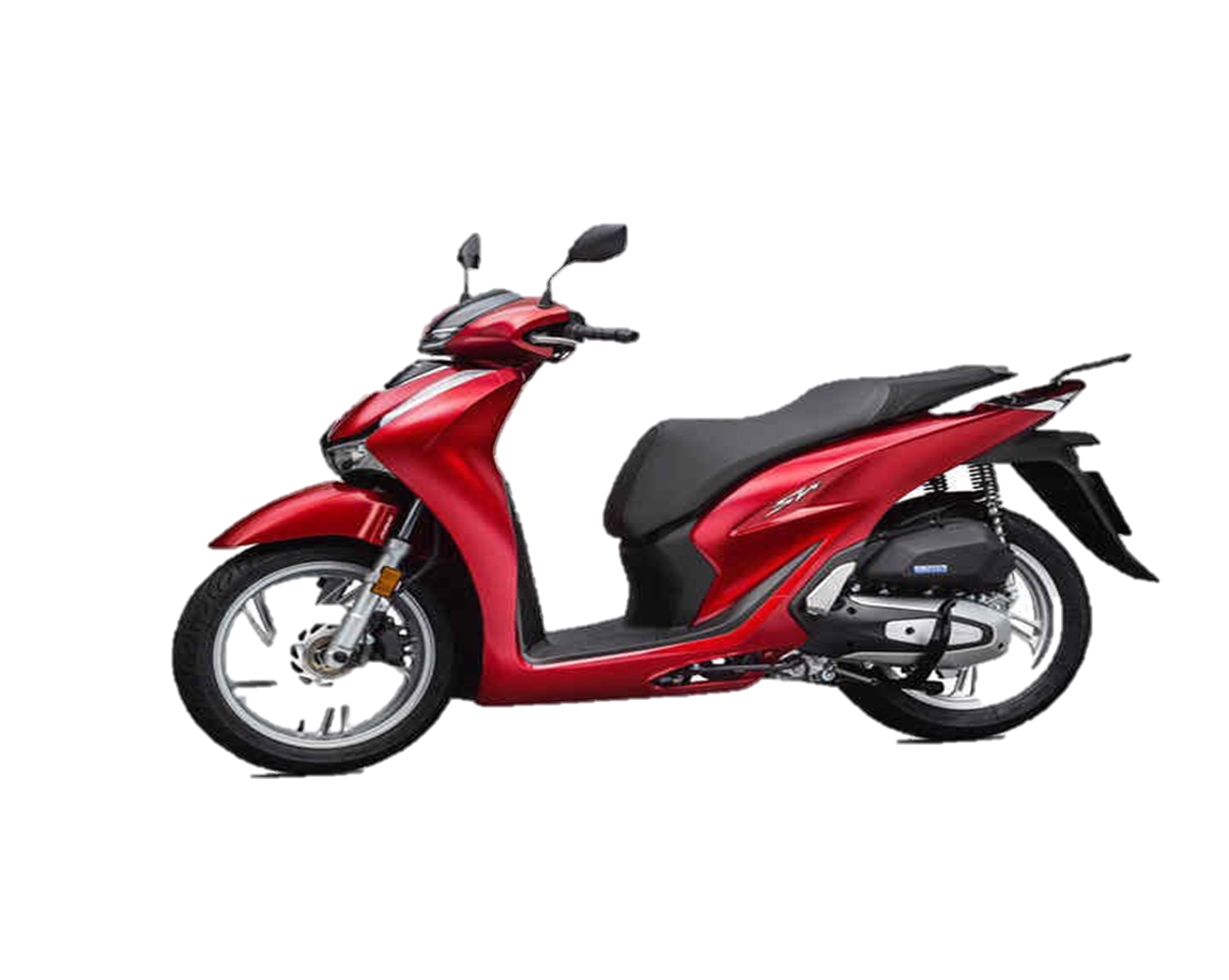 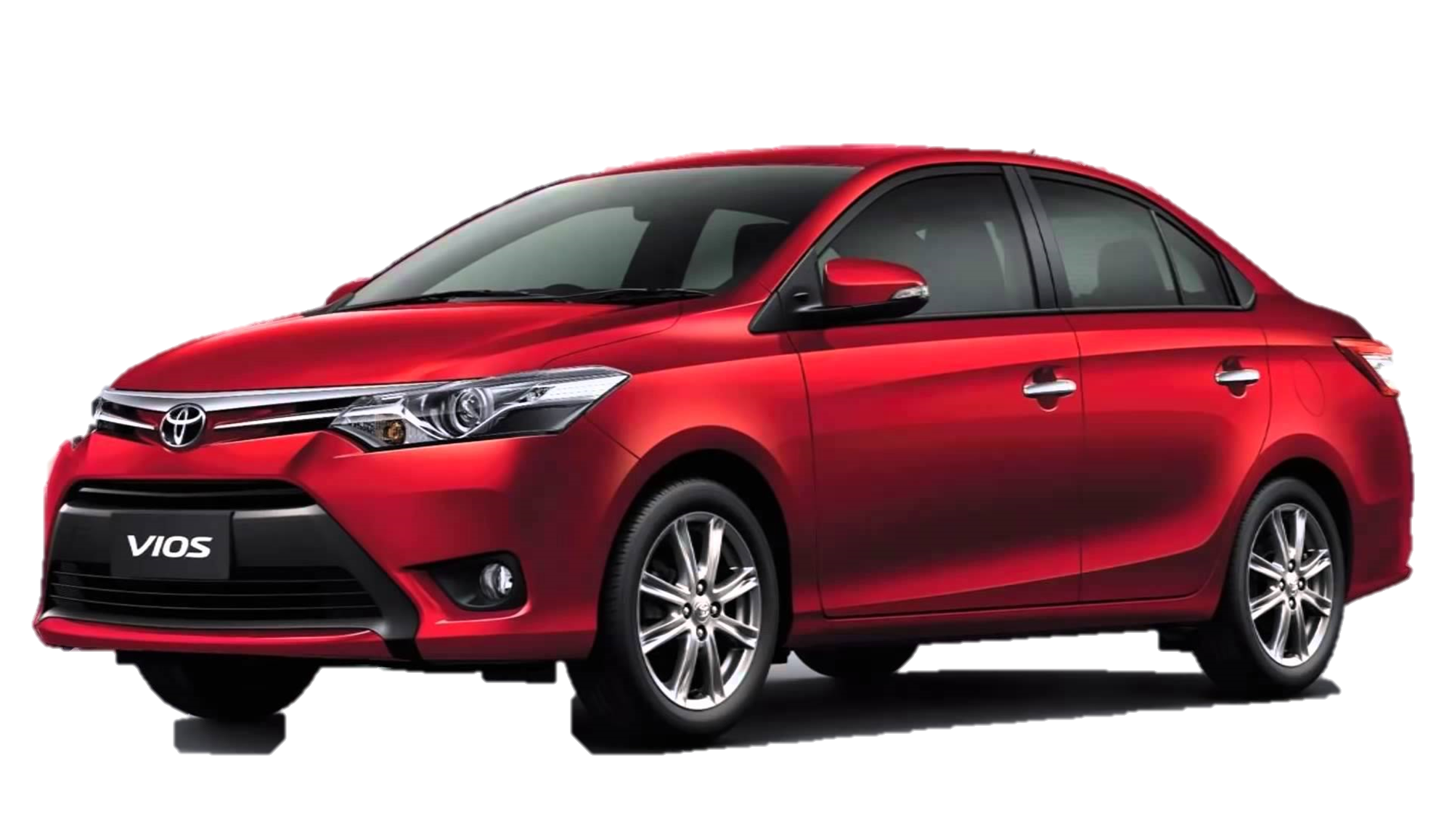 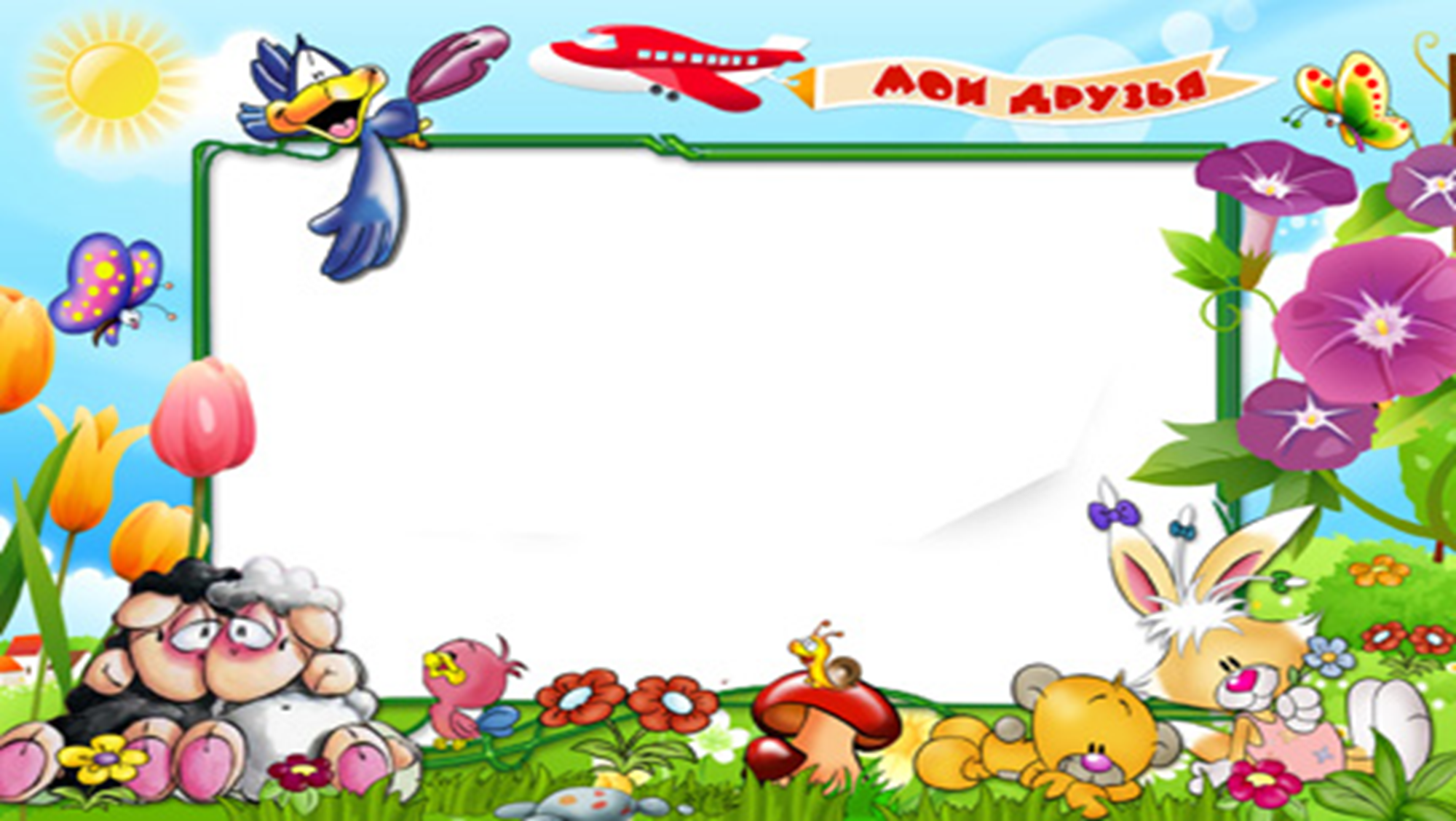 CHÚC CÁC BÉ CHĂM NGOAN  VÀ HỌC GIỎI